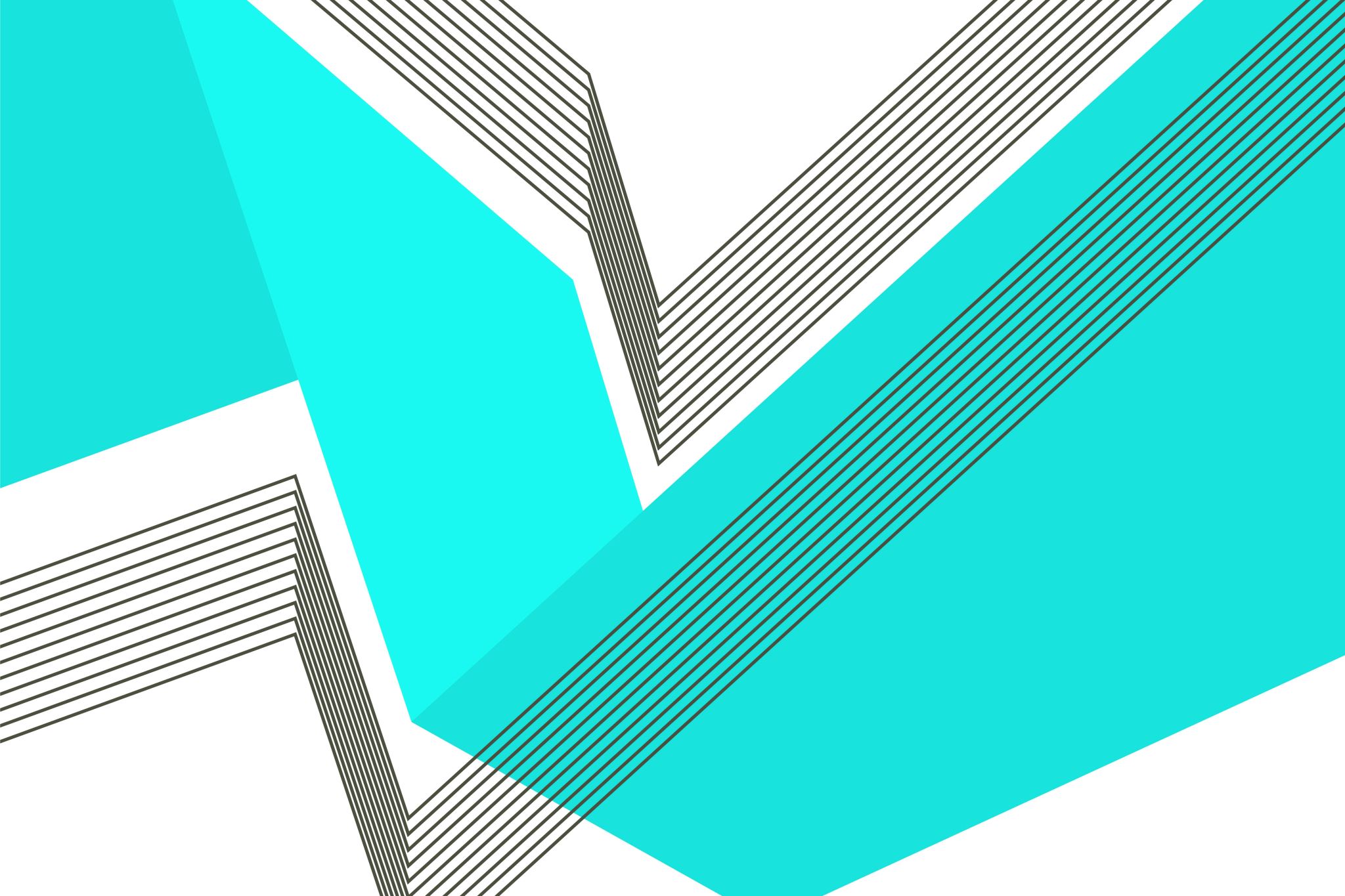 Iluzje optyczne
Autor:  Filip Jurewicz Ve
Niektóre iluzje dają wrażenie, że się ruszają lecz w rzeczywistości stoją nieruchomo.
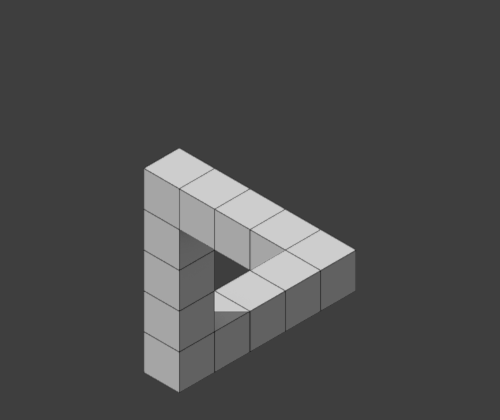 Inne zależą od perspektywy.
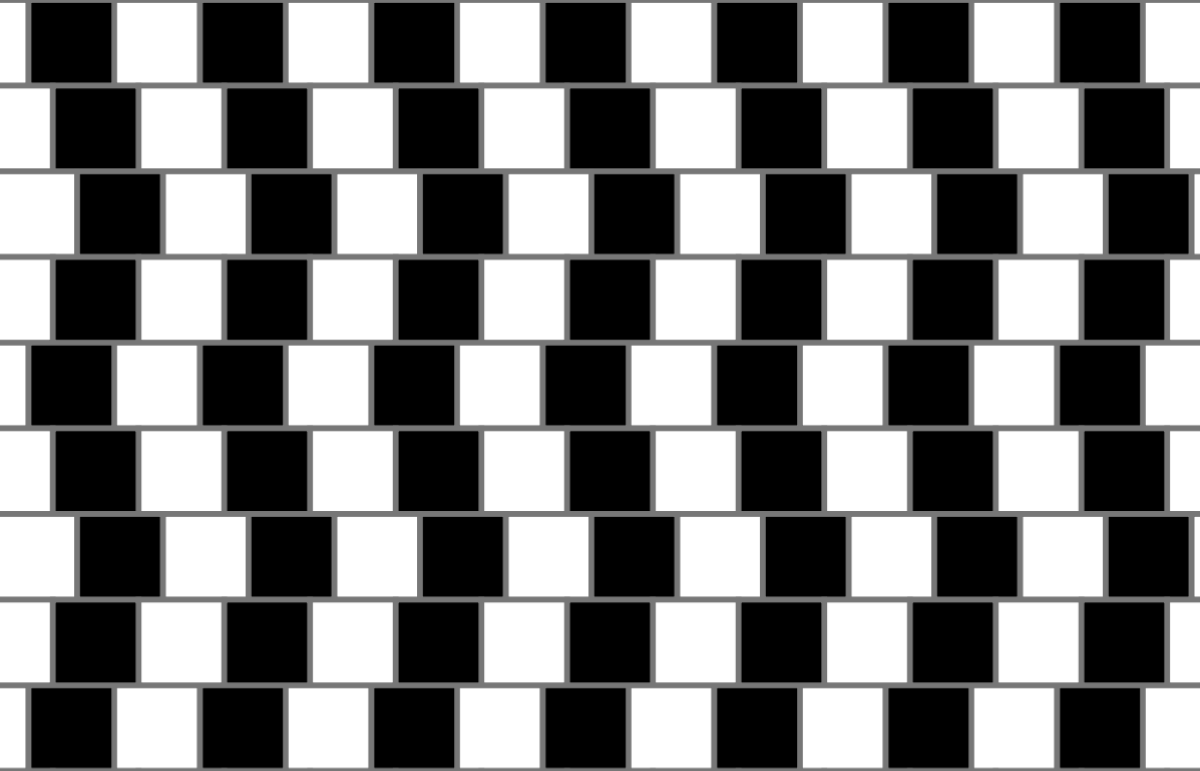 Uwierzysz, że te linie są równoległe?
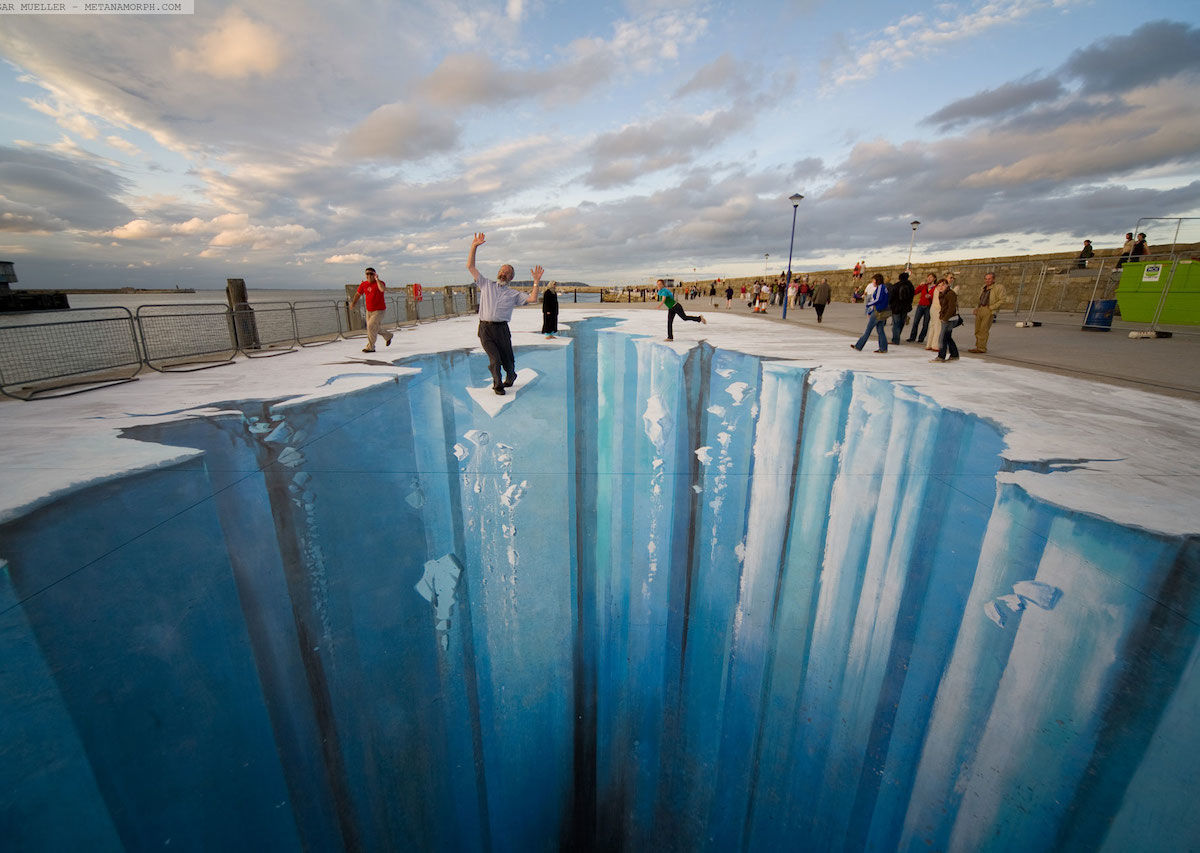 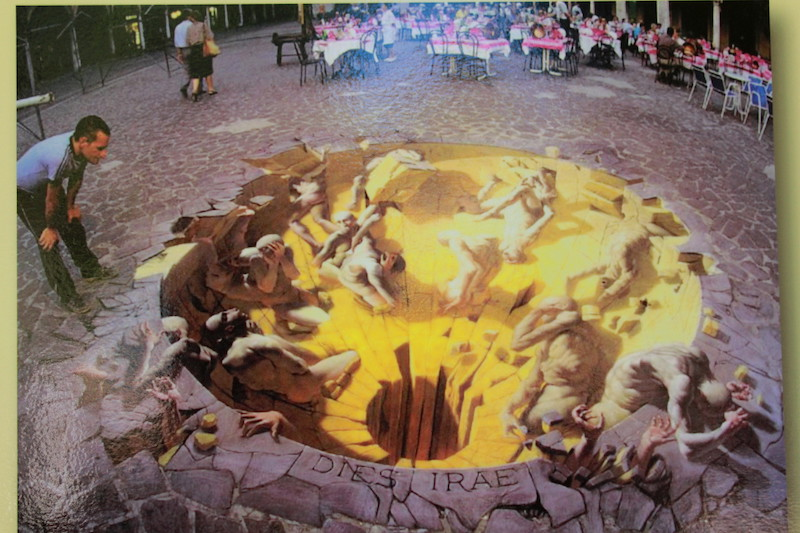 Iluzje występują także w malarstwie.
Dla spragnionych dalszych przygód z iluzjami podaje link do filmu:https://youtu.be/zdW7PvGZ0uM